수행계획서 작성 안내
가. 수행계획서 작성 유의사항
수행계획서는 선정·심사시 발표자료로 활용됩니다.
본 템플릿은 경영컨설팅 지원사업에 선정되었을 경우, 최종적으로 제출해야 할 ‘최종수행계획서’의 기본자료로 활용되오니 향후를 대비하여 구체적으로 작성해 주실 것을 당부드립니다.)
나. 수행계획서 작성 내용
수행계획서 작성 안내
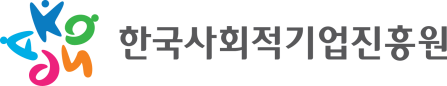 2021년 (예비)사회적기업 협업활성화 지원 컨설팅 수행계획서
컨설팅 주제 입력
- 수     행     계     획     서 -
20  .    .   .
수진기업 명 및 Logo
컨설팅기관 명 및 Logo
제          출          문



한국사회적기업진흥원장 귀하



2021년 (예비)사회적기업 협업활성화 지원 컨설팅 수행계획서를 제출합니다. 본 수행계획서 내용에 허위 사실이 있을 경우 선정 취소 등의 조치에 동의합니다.  



2021년   XX월   XX일


■ 수진기업 :                                                       대표자 :                                       (서명)

■ 컨설팅기관 :                                                    대표자 :                                       (서명)
Contents
사업 추진 개요
  사업 추진 배경
  사업 추진 목적 및 범위
  과업 내용 및 예상 산출물
  사업 성과 목표(KPI)
  사업 추진 체계(Framework)
  세부 추진 방안
  기대효과 및 사후관리 방안
  일정계획
  사업 추진 조직 및 업무분장
 투입인력 세부 이력
1. 사업 추진 개요 _ ① 일반 현황
주제
컨설팅기간
20XX. XX. XX. ~ 2021. 10. 31.(7개월)
사업비
□ (예비)사회적기업 협업활성화 지원 컨설팅
신청구분
투입
컨설턴트
□ 경영전략           □ 자원개발(지자체․기업․NGO연계)
□ 기업문화 및 조직 혁신 □ 사업계획
□ 홍보/마케팅/영업전략           □ 시장개척/판로개척  
□ 유통/물류시스템 구축           □ 연구개발  
□ 기술개발/기술도입               □ 생산현장․품질관리  
□ 생산성향상/원가절감            □ 디자인/ 브랜드 관리
□ 직무분석 및 성과평가           □ 인사 노무 전략  
□ 구조조정                           □ 자금계획 및 조달 
□ 기타                                        (구체적으로 적시)
세부분야
(택 3)
1. 사업 추진 개요 _ ② 수진기업(총괄기업) 현황(1/2)
■ 일반 현황
■ 주요 연혁
■ 최근 3년간 인력 현황
(단위 : 명)
2019. 04   000기업 설립
2019. 05   000 인증 획득
2019. 05   매출액 10 달성
■ 최근 3년간 재무 현황
(단위 : 백만원)
1. 사업 추진 개요 _ ② 수진기업 현황(2/2)
수진기업의 주요 사업영역 및 사업 내용을 기술(1-2page 이내)
1. 사업 추진 개요 _ ③ 컨설팅기관 현황
■ 일반 현황
■ 최근 3년간 인력 현황
■ 주요 실적
(단위 : 명)
사회적기업 또는 주요 경영컨설팅 실적 간략 기술(컨설팅기관 연혁 기술이 아님)
■ 최근 3년간 재무 현황
(단위 : 백만원)
긴 문장이 아니라, 반드시 개조식으로 배경 및 경영 현안을 쉽게 이해할 수 있도록 작성
2. 사업 추진 배경
컨설팅 추진 배경
경영 현안(애로사항)
00
00
3. 사업 추진 목적 및 범위
본 컨설팅 주제, 과업내용을 수진기업과 협의한 사업추진 목적, 목표, 과업범위를 아래와 같은 형식으로 도식화하여 기술(각 도형의 ‘색’은 자율 구성)
Head Message 작성 - 2줄 이내로 작성
목적
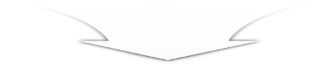 목표
과업
범위
4. 과업 내용 및 예상 산출물
본 컨설팅 주제, 과업내용을 기반으로 과업범위를 세분화하여 구분하고, 구체적인 컨설팅 수행내용과 예상 산출물 기술
Head Message 작성 - 2줄 이내로 작성
5. 사업 성과 목표(KPI)
본 컨설팅 주제, 과업내용과 관련하여 수진기업과 협의한  KPI로 설정하고자 하는 지표와 산출식만 기술
현수준, 목표값은 최종 선정된 후 수진기업과 협의하여 수행계획서에 최종 반영함
예상 KPI를 계량, 비계량 지표 2개 이상씩 제시
Head Message 작성 - 2줄 이내로 작성
6. 사업 추진 체계(Framework)
컨설팅 Framework은 Module과 Step으로 구분하여 도식화하여 기술
- 컨설팅의 단계별 추진사항을 쉽게 이해할 수 있도록 도식화하여 기술
Head Message 작성 - 2줄 이내로 작성
’20년 X월
X월
X월
X월
M 1
M 2
M 3
M 4
S 01. 000
S 01. 000
S 01. 000
S 01. 0000
S 02.  000
S 02.  000
S 02.  000
S 02.  0000
S 03. 000
S 03. 000
S 03. 0000
S 03. 0000
7. 세부 추진 방안 : M 1. 0000 _ S 1. 0000
Head Message 작성 - 2줄 이내로 작성
여기부터는 ‘세부 사업추진 방안’으로 앞장에서 기술한 추진체계(Framework)를 근간으로 세부 단위별 컨설팅 추진 내용 기술
각 Module의 Step 단위별로 세부 수행내용 기술(아래의 예를 참조하여, 컨설팅기관의 판단 하에 작성)
Step별 내용은 Text와 도형(그림, 표 등)을 적절히 사용하여 기술하되, 전혀 무관한 그림이나 표, 사진 등을 제시하지 말고 관련된 내용만 기술
경우에 따라서는 2개 step을 1개 슬라이드에 내용을 작성할 수도 있음
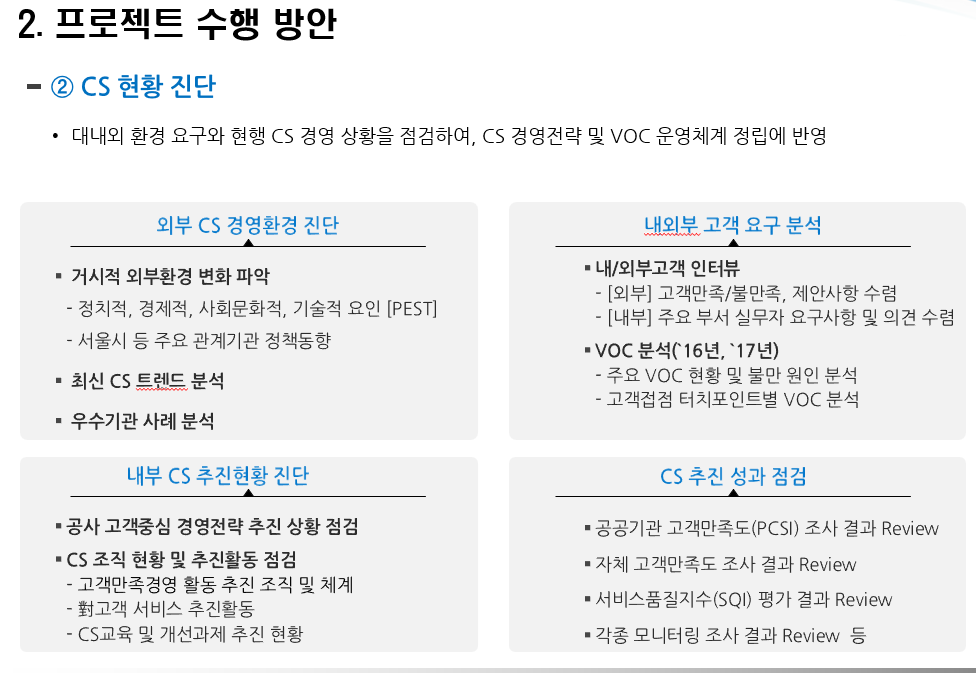 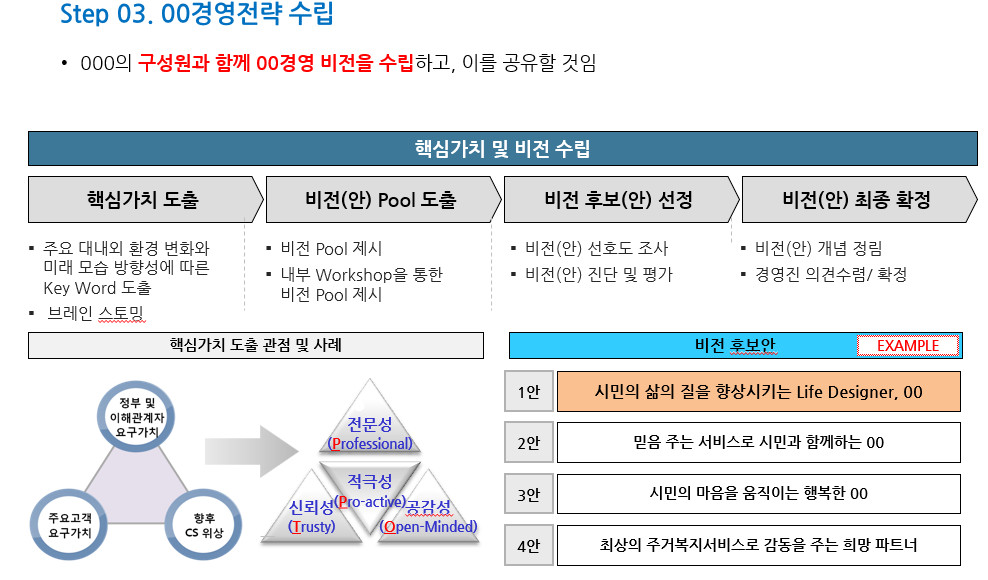 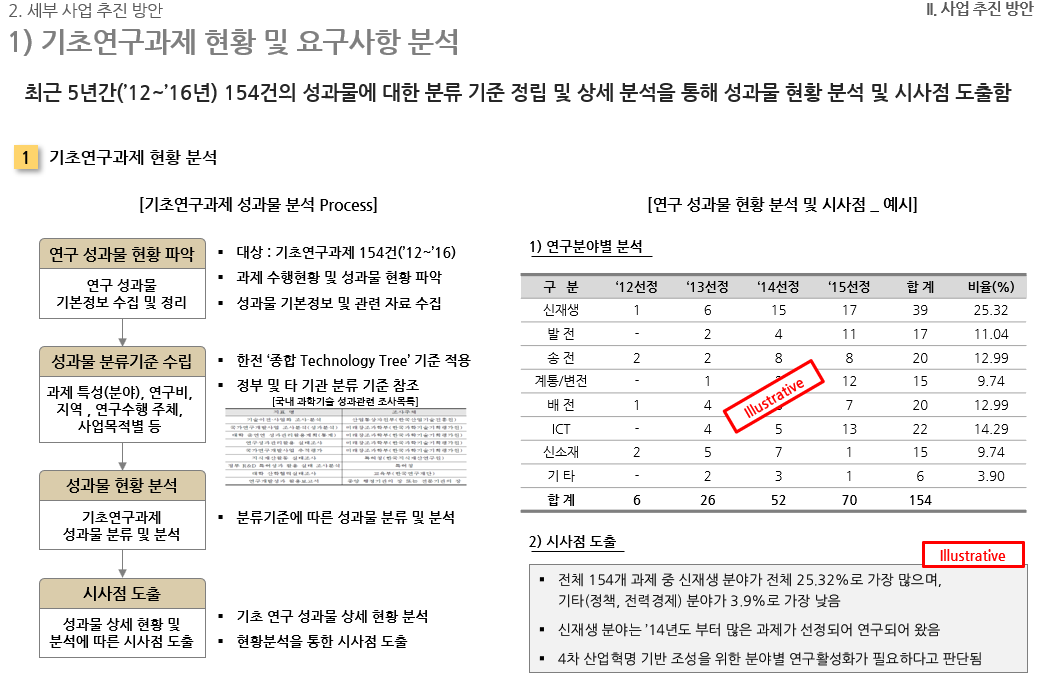 7. 세부 추진 방안 : M 1. 0000 _ S 2. 0000
Head Message 작성 - 2줄 이내로 작성
7. 세부 추진 방안 : M 2. 0000 _ S 1. 0000
Head Message 작성 - 2줄 이내로 작성
8. 기대효과 및 사후관리 방안
■ 기대효과
■ 사업 연계 및 사후관리 방안
컨설팅 추진에 따른 기대효과 기술
컨설팅 종료 후 사업 연계 및 사후관리 방안 기술
종료 후 수진기업의 사업과 관련하여 타 사업 또는 타기관과 연계할 수 있는 구체적인 방인 기술
사후관리 방안도 기간과 내용을 구체적으로 기술
9. 일정 계획
본 컨설팅 기간은 총 0개월로 각 세부 과업단위별 일정계획은 아래와 같음
10. 사업 추진 조직 및 업무분장
본 컨설팅의 투입인력 및 세부 업무분장은 다음과 같음
11. 투입인력 세부 이력
투입 컨설턴트 별로 슬라이드를 작성해 주십시오. 
학력은 대학원(석/박사), 대학교, 고등학교 순으로 하되, 최종 학력순으로 기재
End Of Document